INFORMATIKA VA AXBOROT TEXNOLOGIYALARI
11-sinf
Mavzu: PhotoShopda ranglar bilan ishlash
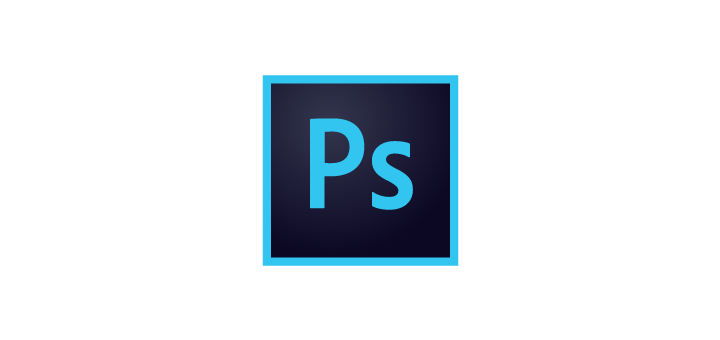 Qo‘shiluvchi ranglar tizimi
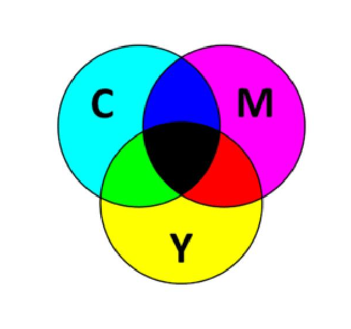 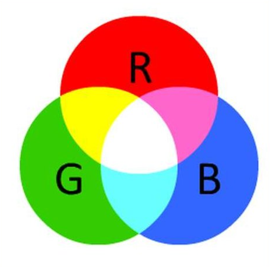 Ranglar sintezi
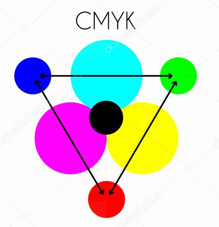 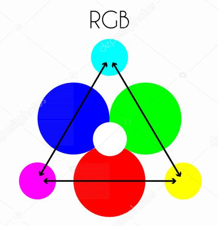 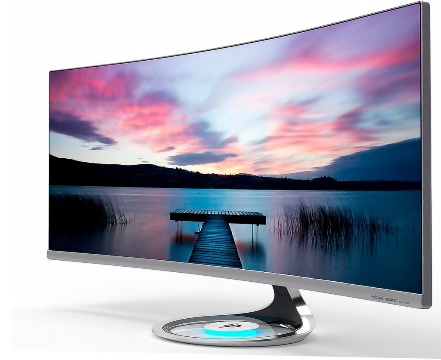 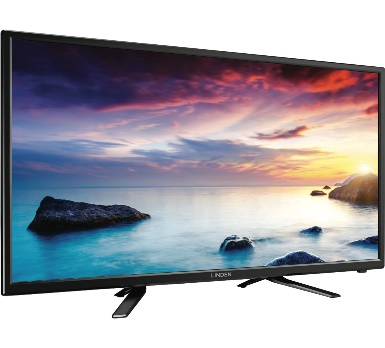 Qo‘shiluvchi ranglar yordamida televizor va kompyuter monitori ekranidagi tasvirlarning ranglari hosil qilinadi.
HSB
PhotoShopda asosan dizaynerlar ishlashadi. Ular uchun qulay va tushunarli  bo‘lgan ranglar ishlab chiqilgan. Ulardan biri HSB deb ataladi.
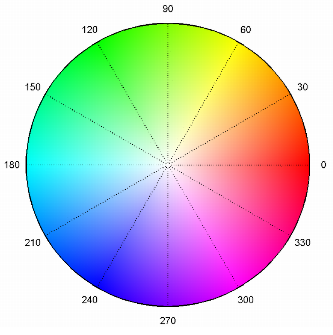 H – Rang turi
S – Rang to‘yinganligiB – Rang yorqinligi
RGB               CMYK              HSB
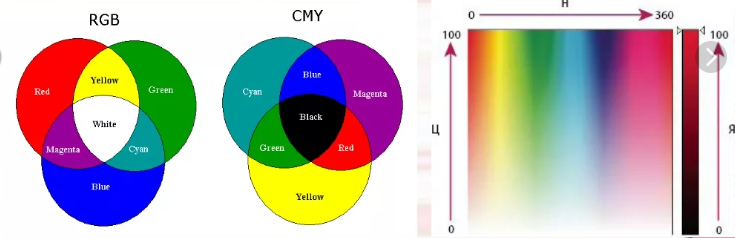 Ranglar ikki turga ajratiladi:
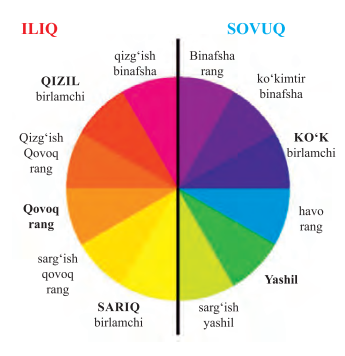 Yuqorida ko‘rib chiqilgan ranglar tizimlari tabiatda uchraydigan ranglarning barchasini ham ko‘rsatib bera olmaydi. Ularning yana bir kamchiligi, bu tizimlar apparatga bog‘liqdir. Boshqacha aytganda, bir tizimda ishlaydigan ikkita turli qurilma ranglarni bir xil ko‘rsata olmaydi.
Lightless
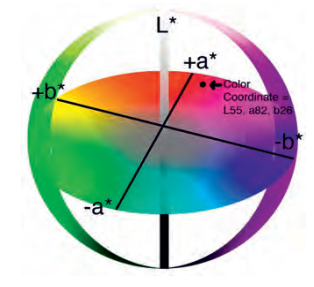 Apparatlarga bog‘liq bo‘lmagan va ranglarni qamrab olishi eng katta bo‘lgan tizim ishlab chiqilgan bo‘lib, u Lab deb ataladi.
Lab parametri
L – Rangning yorug‘ligini        anglatadi.
a – Qizildan yashilgacha   bo‘lgan o‘zgarishni aniqlaydi.
b – Sariqdan ko‘k ranggacha bo‘lgan o‘zgarishni aniqlaydi.
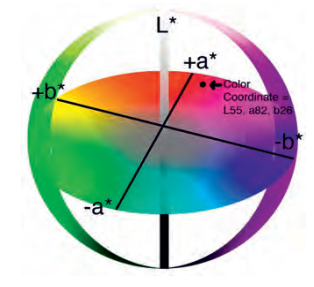 Lab tizimi
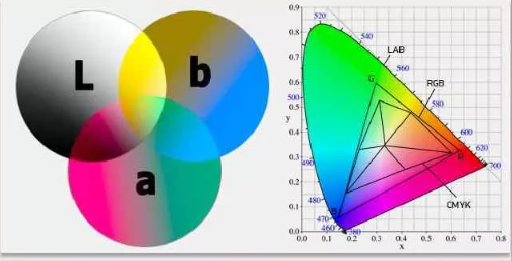 PhotoShopda – bu tizimdan yuqorida keltirilgan bir tizimdan ikkinchisiga o‘tishda foydalaniladi. Ya’ni bir tizimdan olingan rang avval Lab tizimiga o‘tkaziladi, so‘ng undan boshqa tizimga o‘giriladi.
Ranglar palitrasi
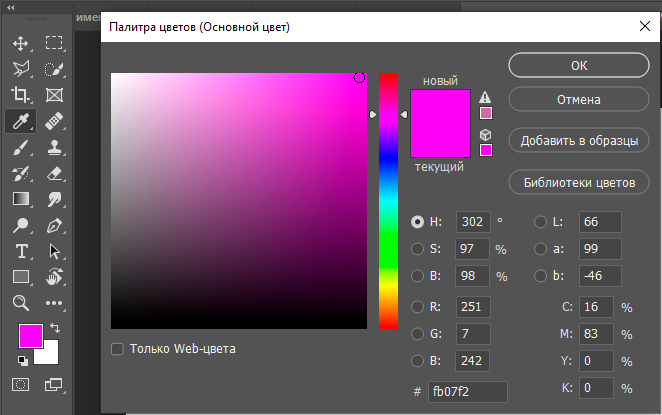 Rang
Rang tanlashning ikkinchi yo‘li palitralar sohasidagi Цвет (Rang) palitrasidan foydalanishdir. Rang palitrasini asosiy menyuning Окно (Oyna) bo‘limidan chiqariladi.
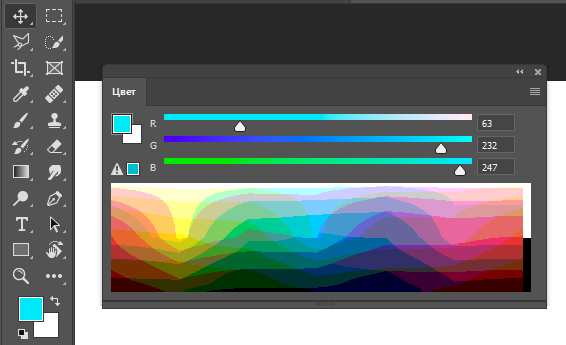 Namunalar
Bu palitra bilan birga Образцы (Namunalar) nomli palitra joylashgan. Bu palitrada avvaldan tanlab qo‘yilgan ranglar bo‘lib, ularni sichqoncha yordamida tanlash mumkin.
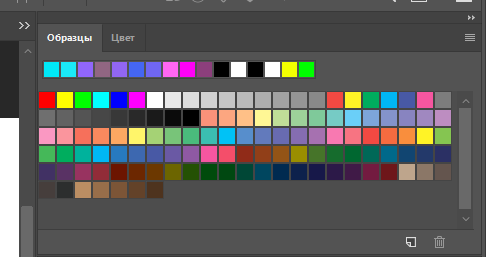 Shuni videosi quyiladi
Indekslangan ranglardan nashriyotlarda, animatsiya yaratishda va internet tarmog‘ida, shu jumladan web sahifalarda keng foydalaniladi.
Oq - qora suratlarni saqlashda yarim tusli (kulrangning turli tuslaridan) foydalaniladi.
Bunda har bir piksel uchun bir bayt ajratiladi va piksel kulrangning 256 ta tusidan biri ko‘rinishida bo‘lishi mumkin.
Yodda saqlang!
Ranglar kompyuter grafikasining asosini tashkil etadi.
Mustaqil bajarish uchun topshiriq
Lab ranglar tizimidagi har bir parametri nimani anglatadi? 
Ranglar palitrasi bilan qanday ishlanadi?
Palitralar sohasida ranglar bilan ishlashni mashq qiling.